Приготовление поварами школьной столовой горячего завтрака
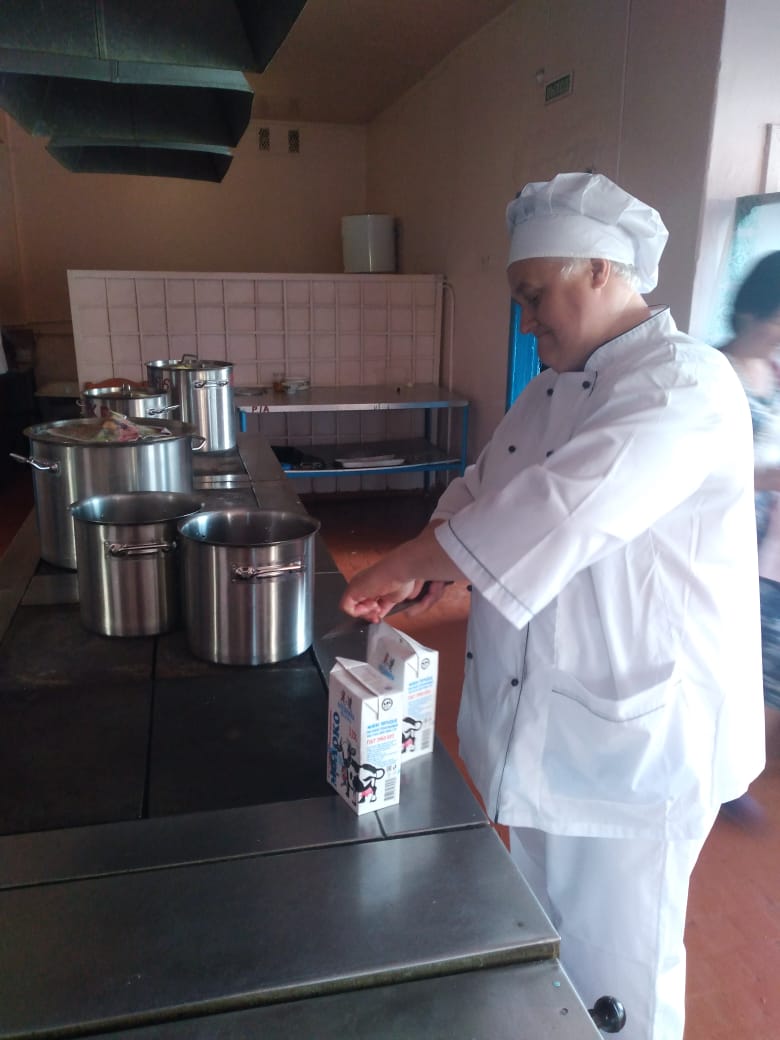 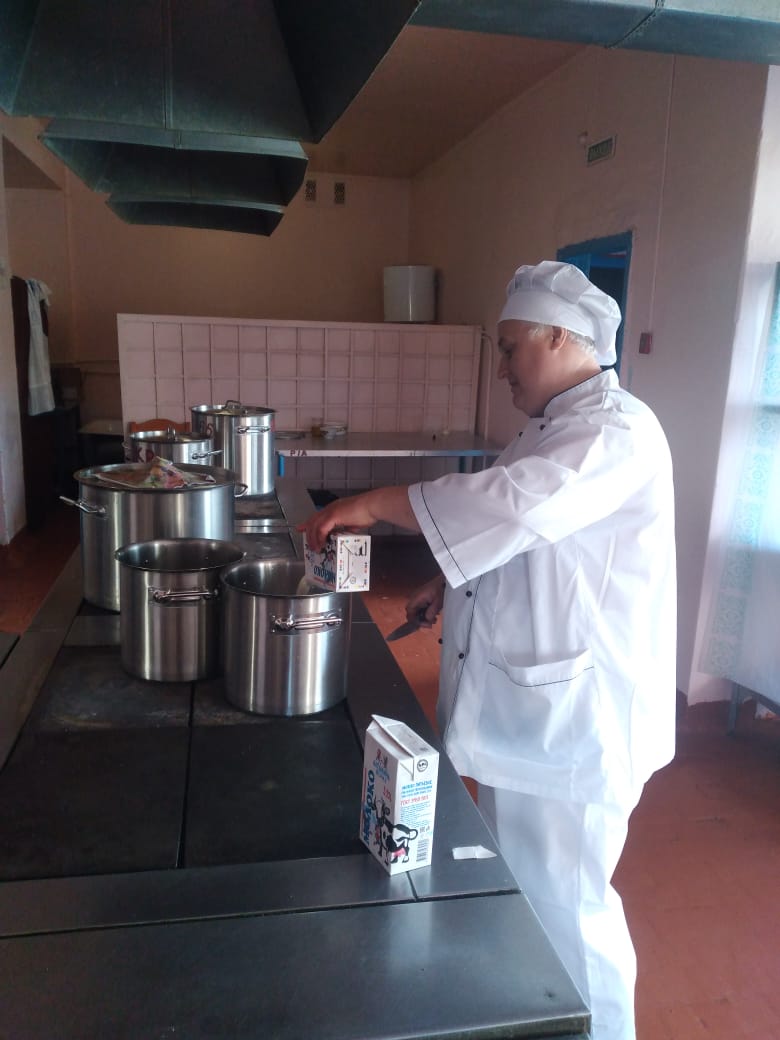 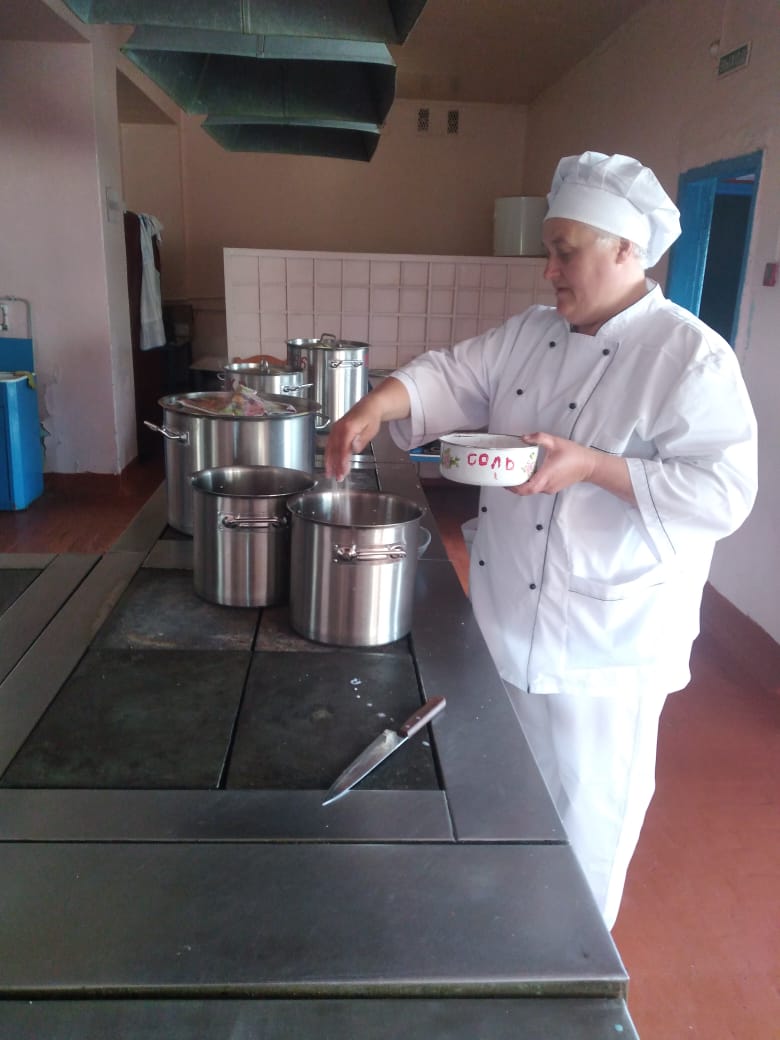 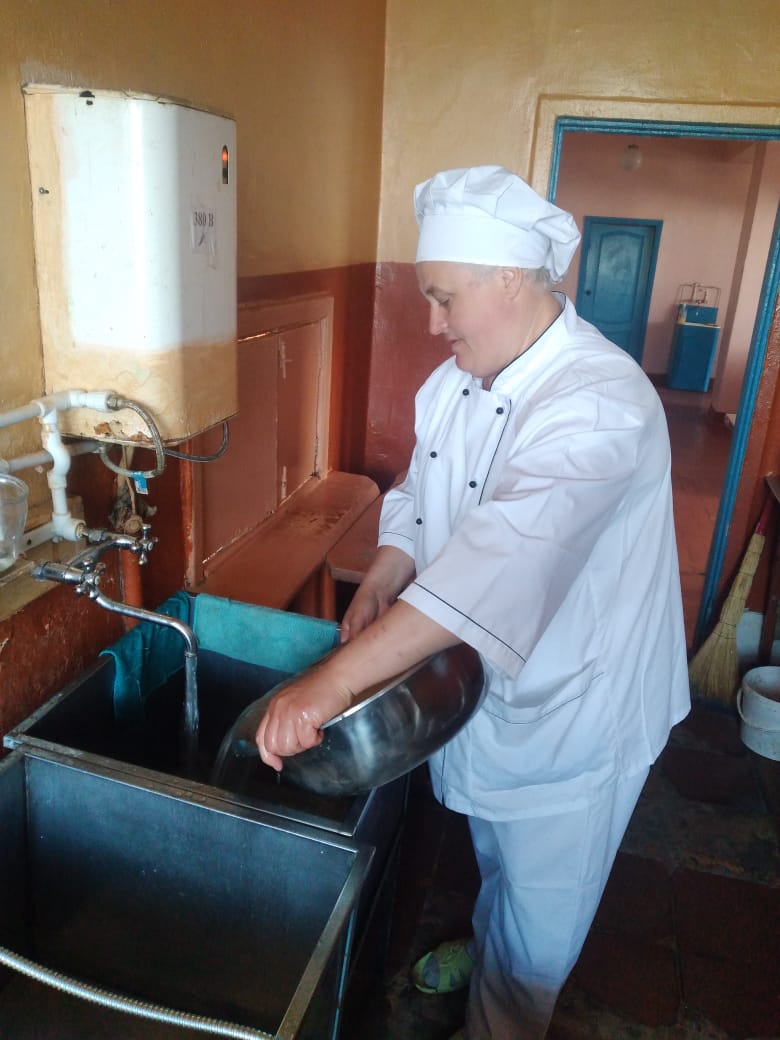 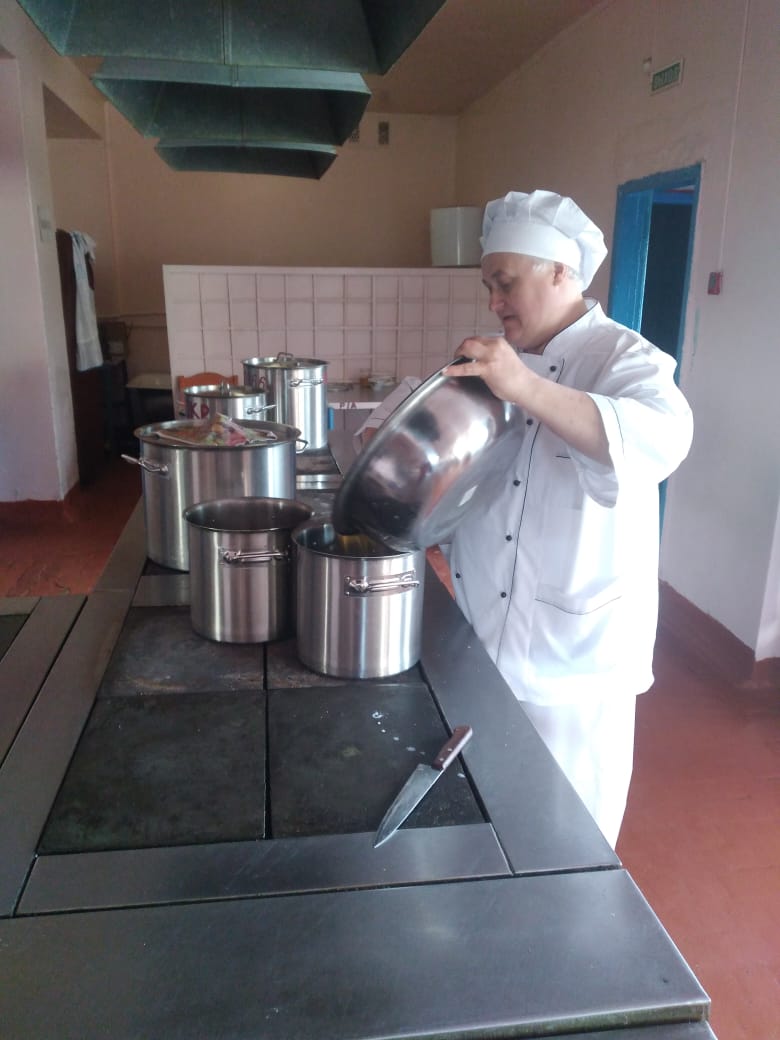 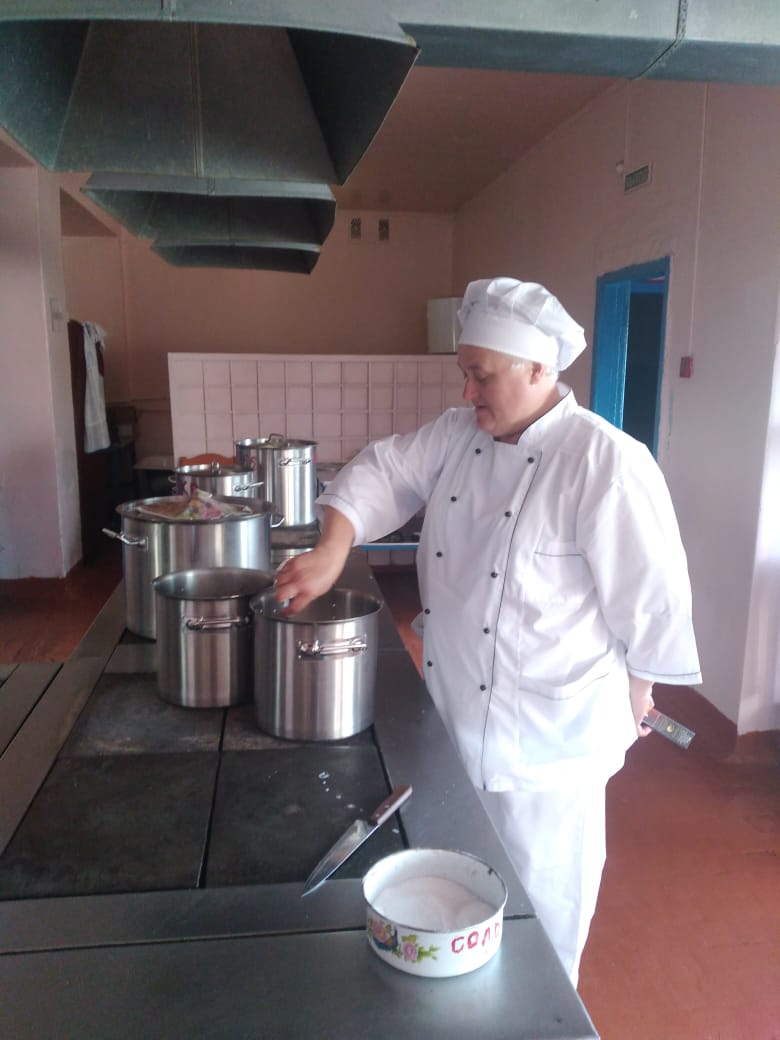 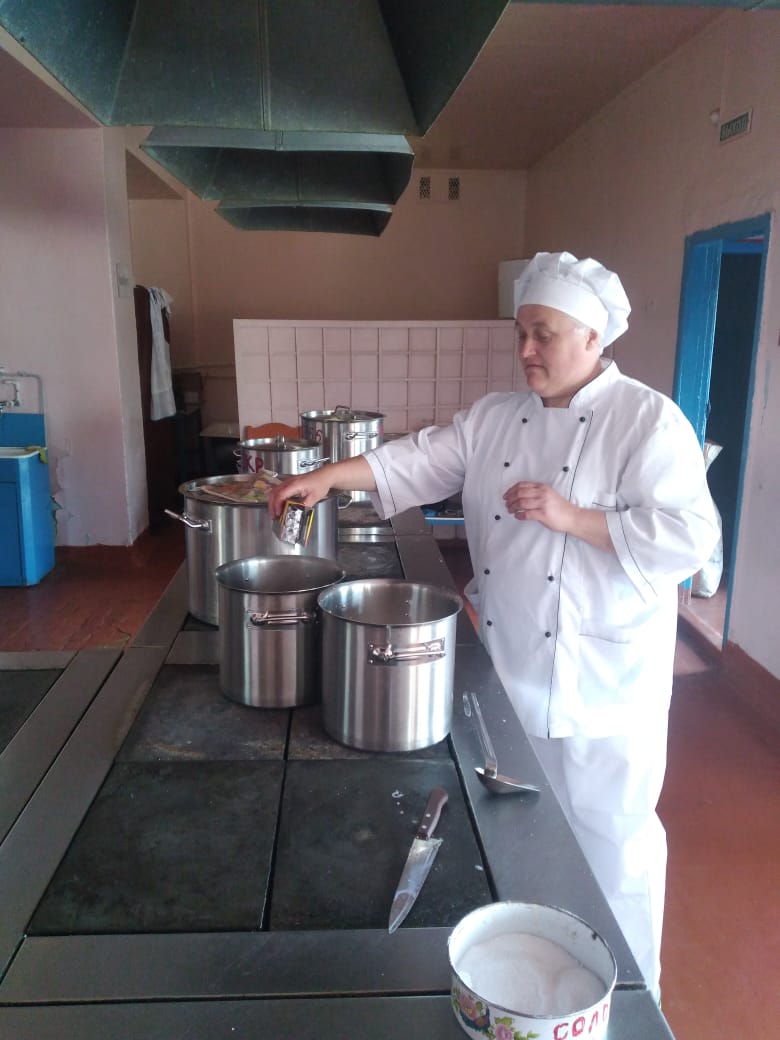 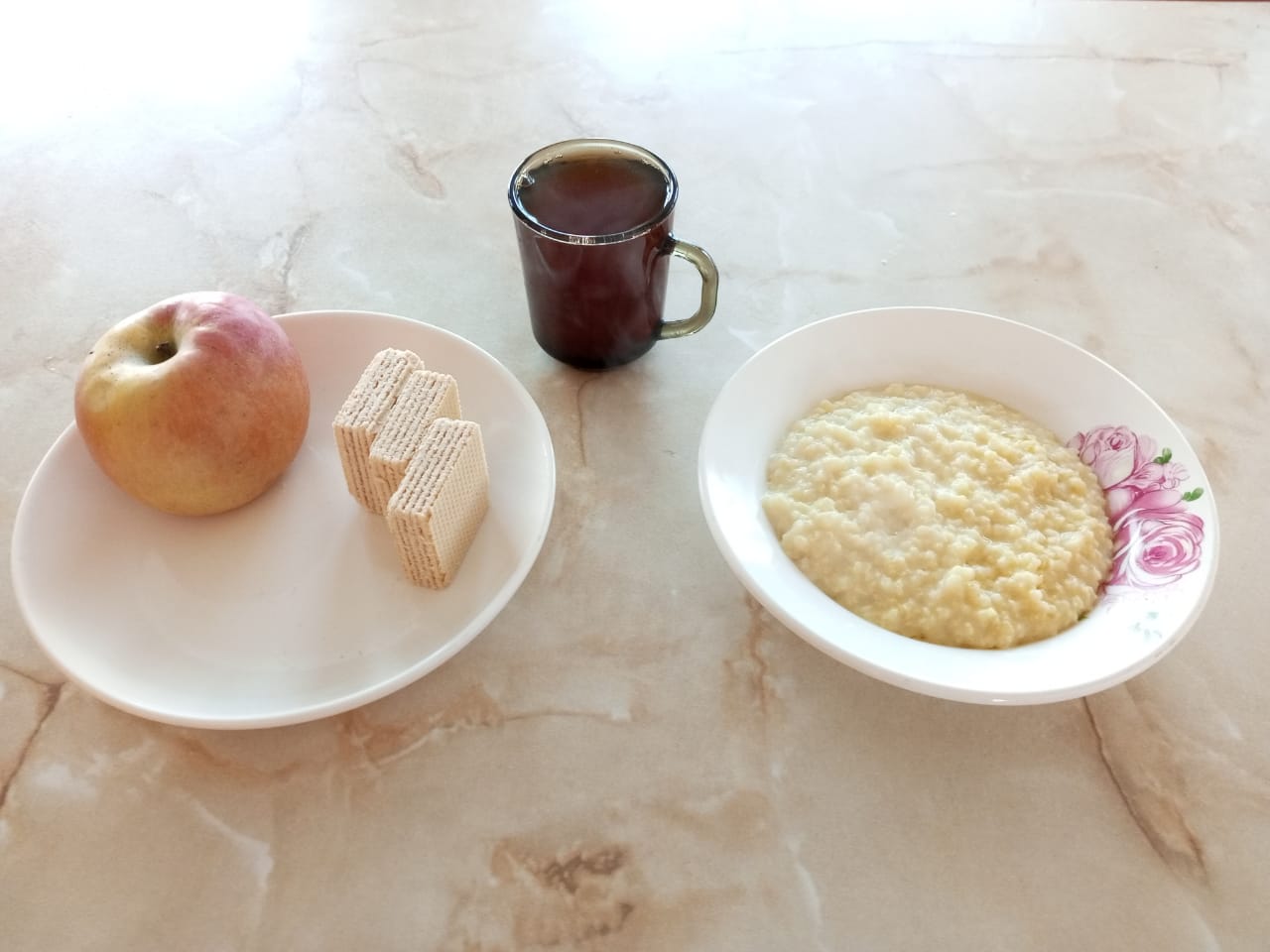